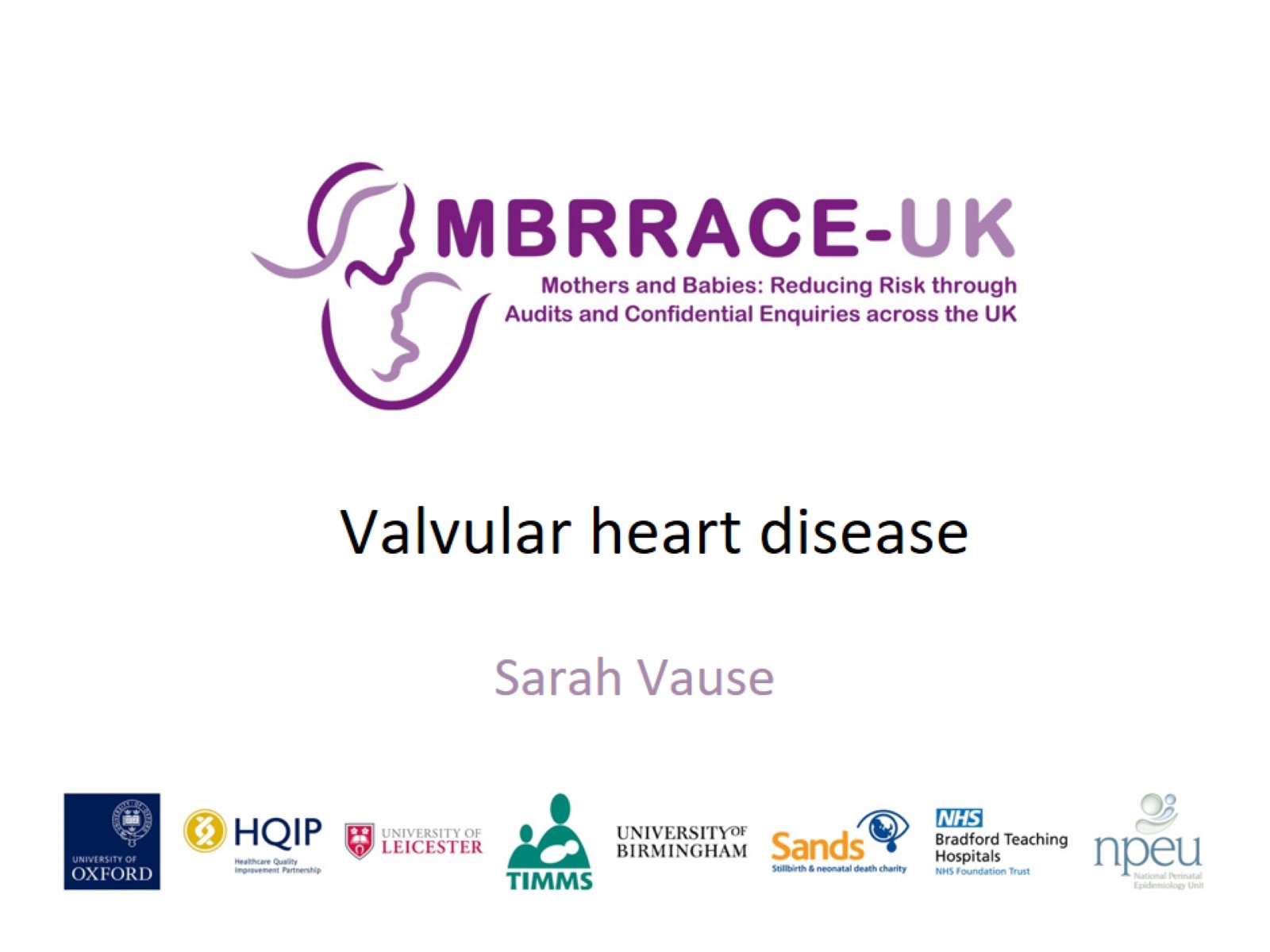 Valvular heart disease
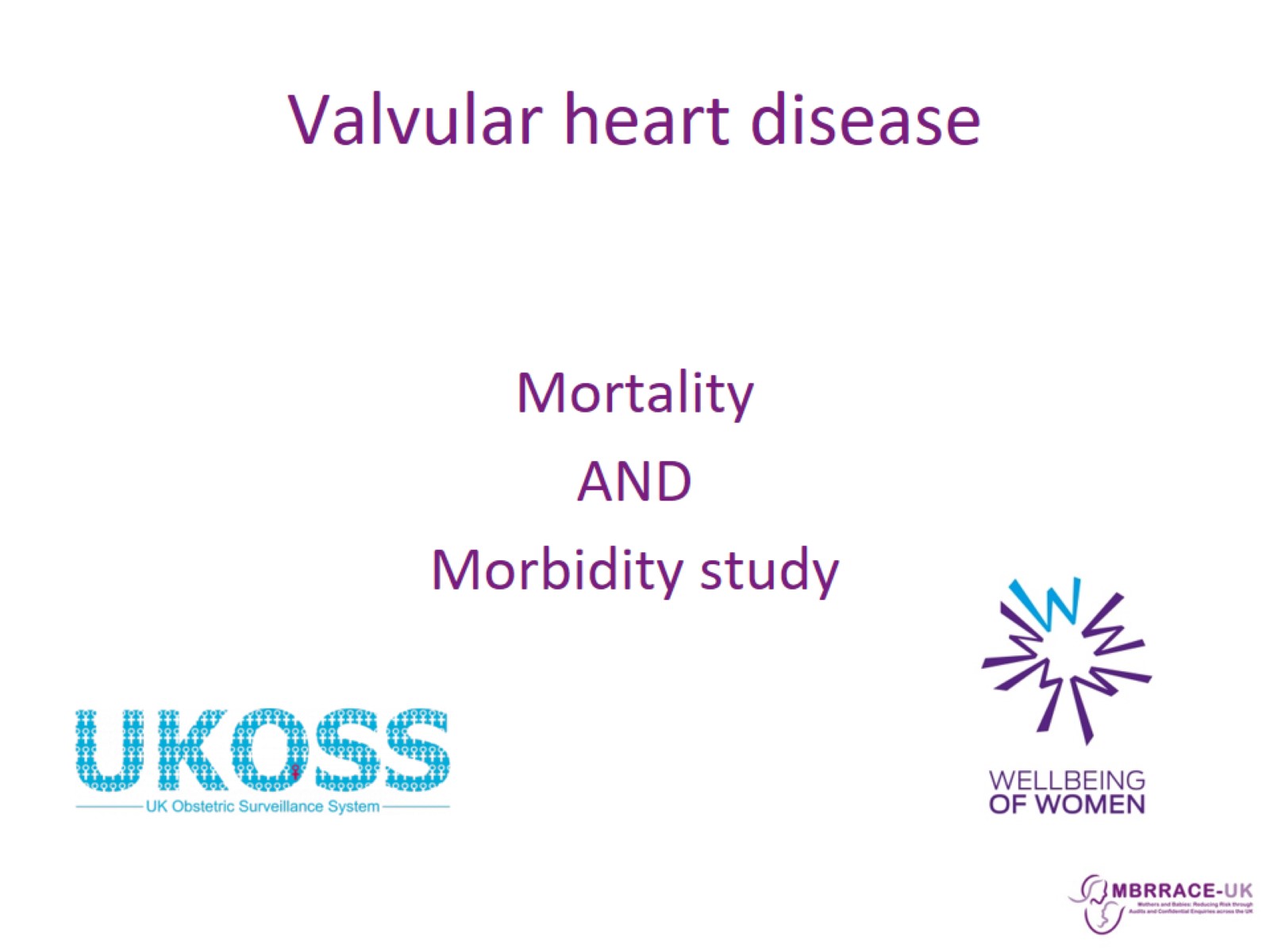 Valvular heart disease
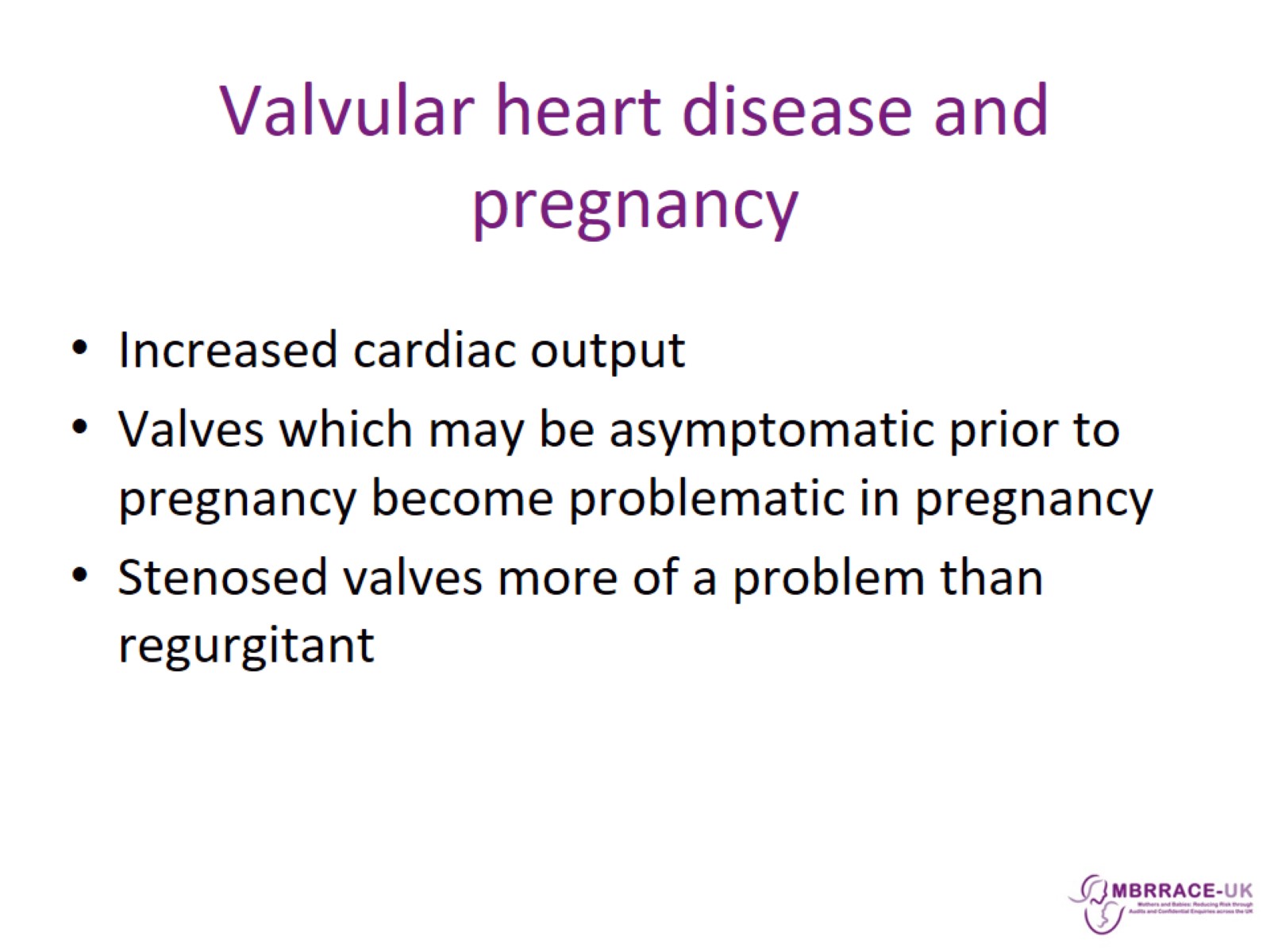 Valvular heart disease and pregnancy
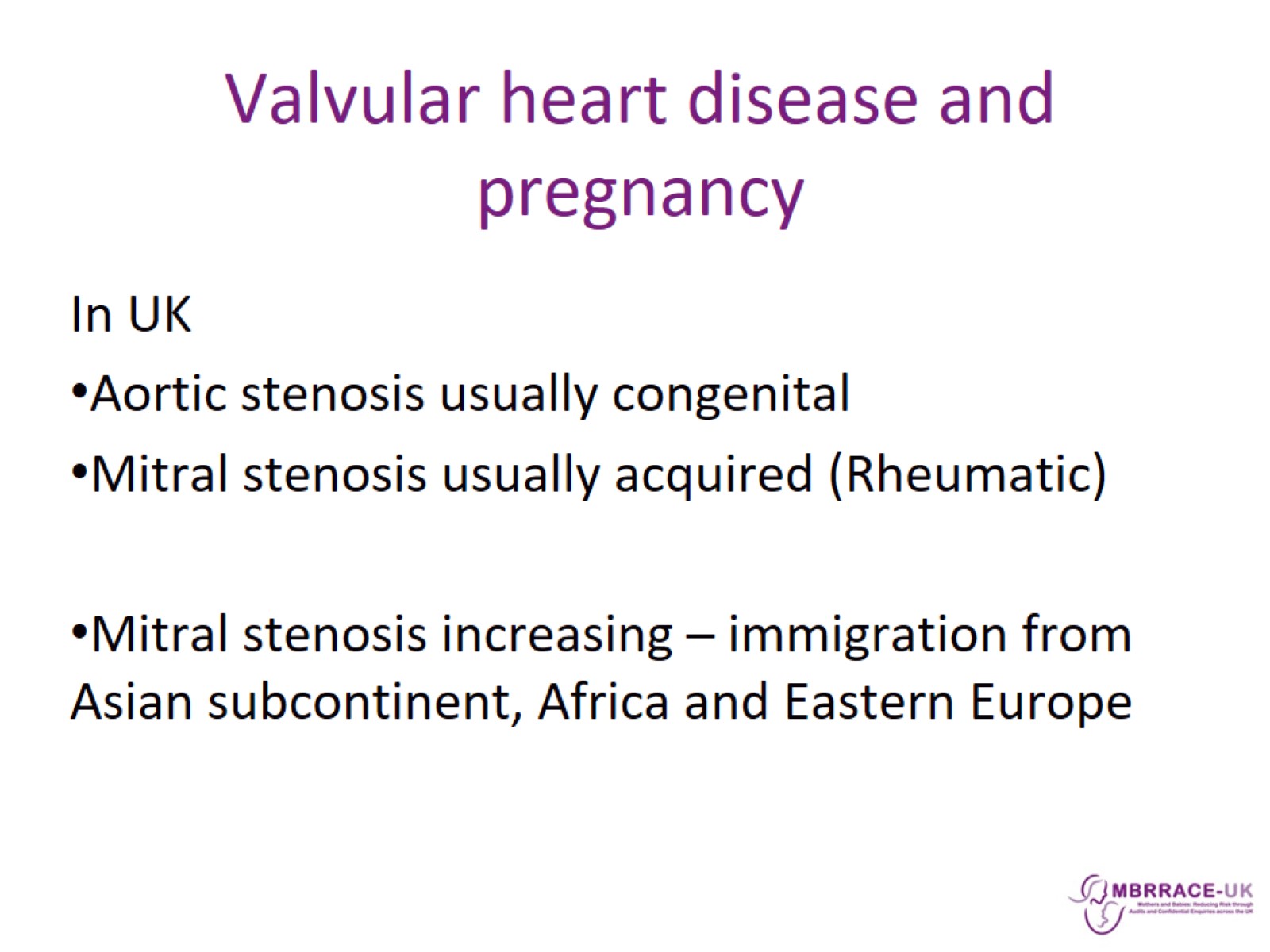 Valvular heart disease and pregnancy
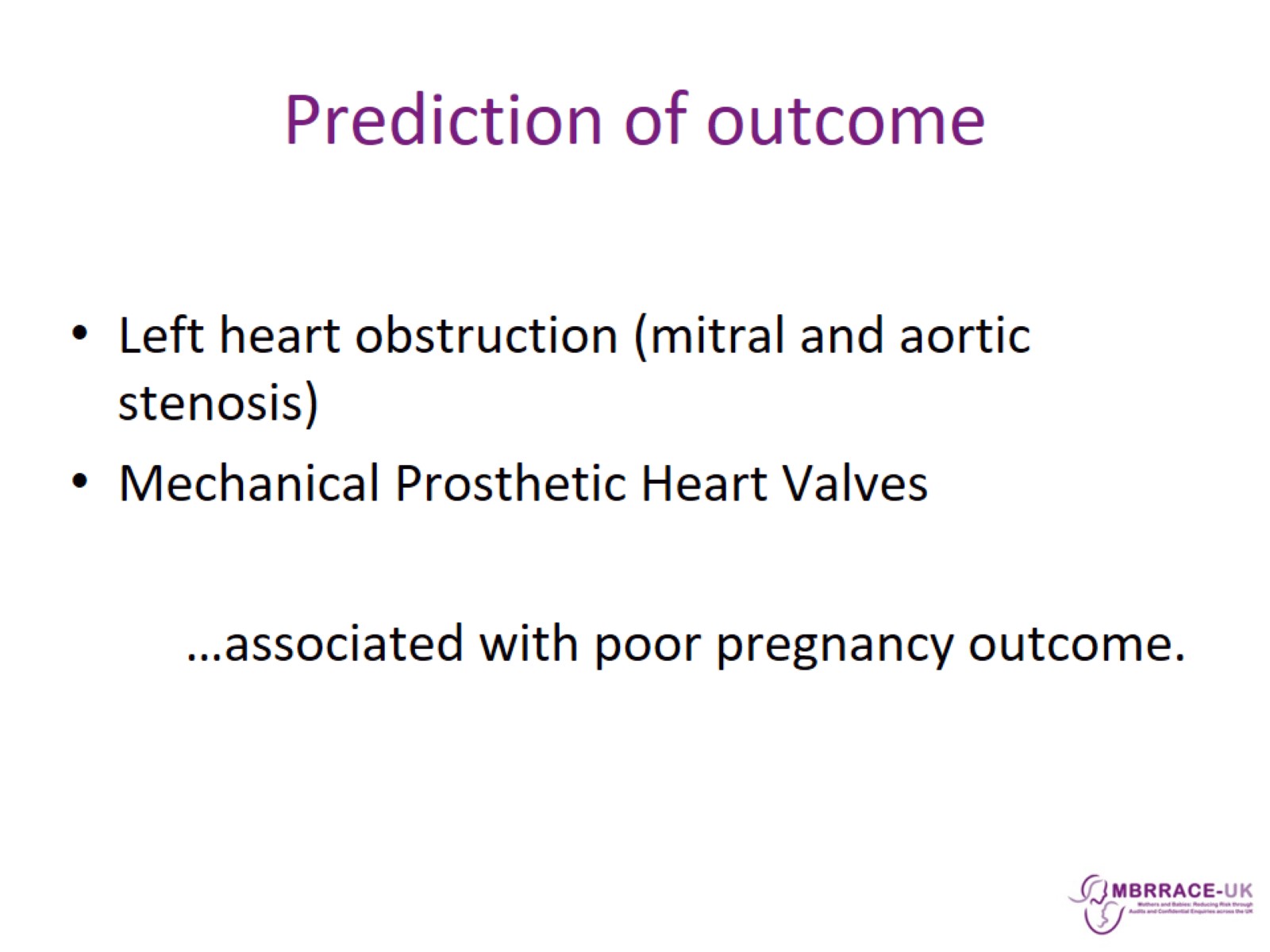 Prediction of outcome
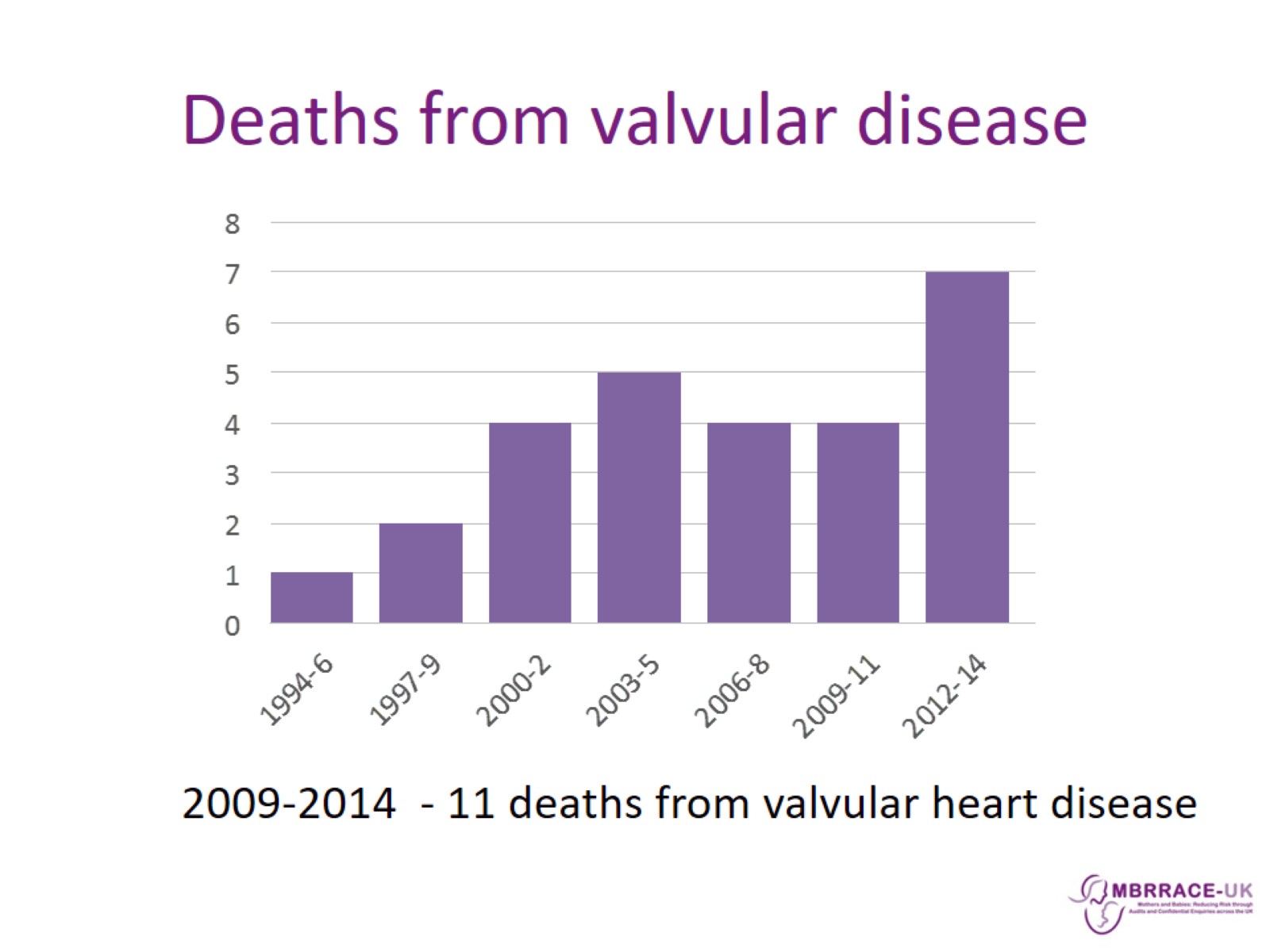 Deaths from valvular disease
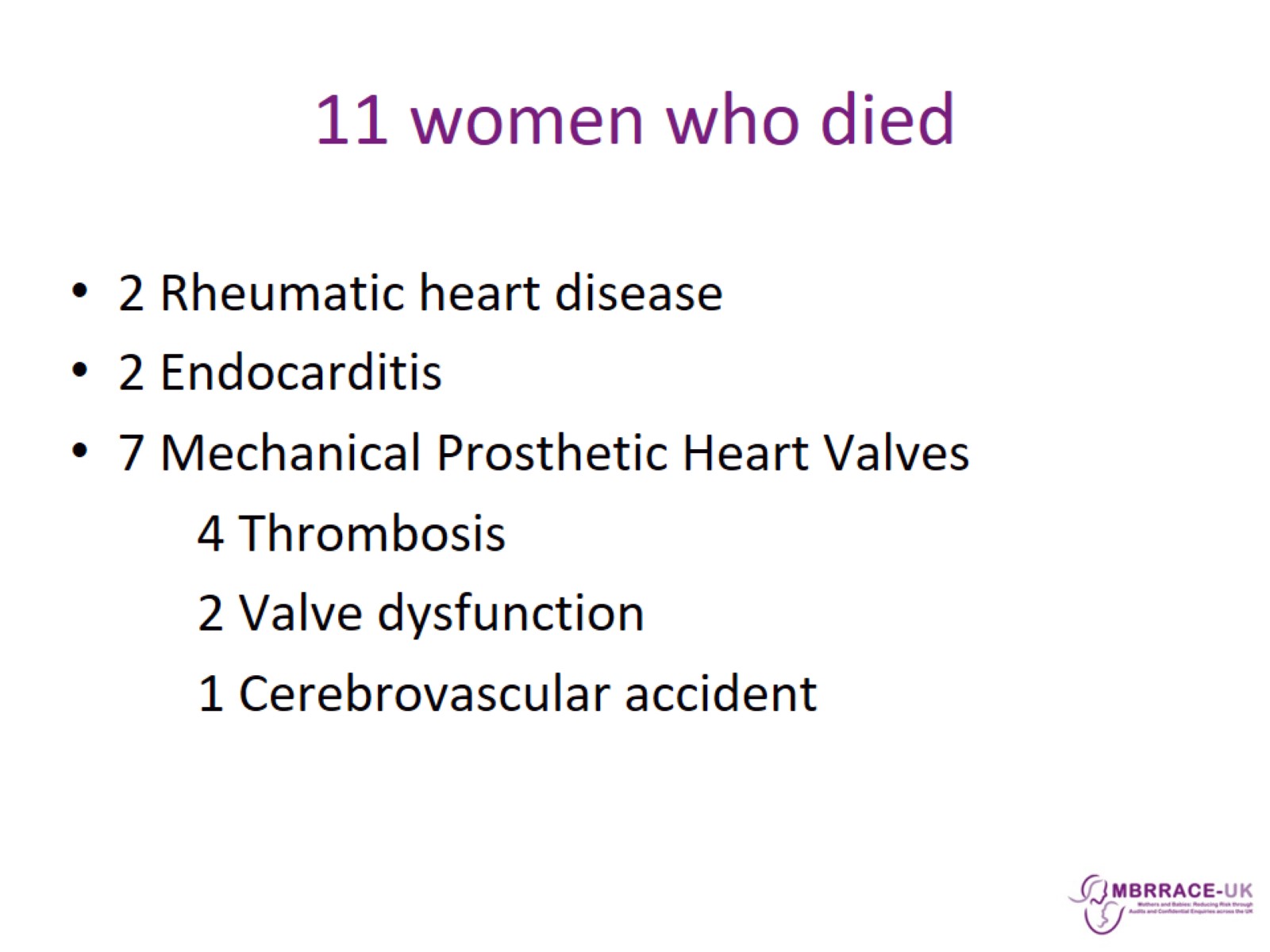 11 women who died
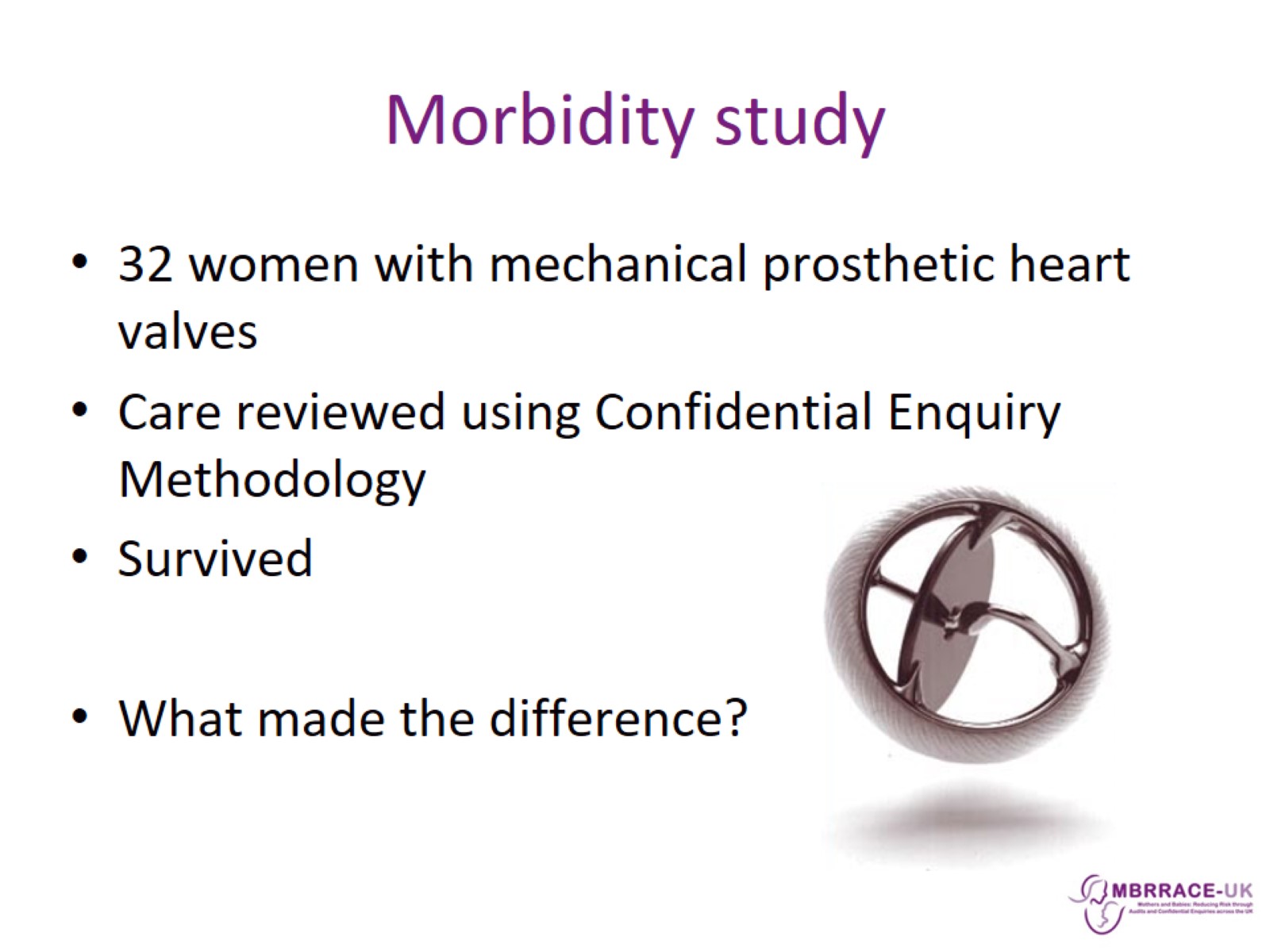 Morbidity study
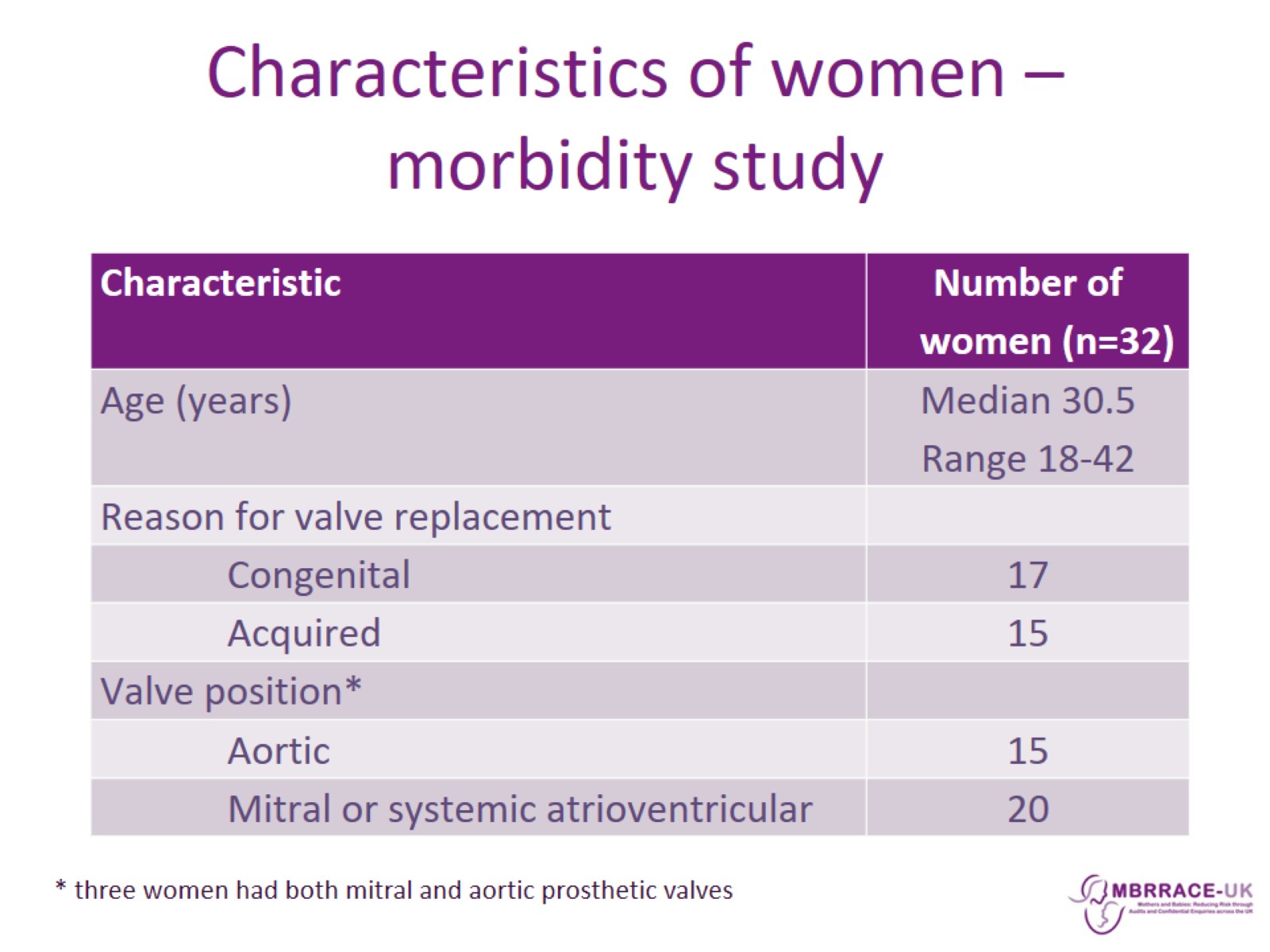 Characteristics of women – morbidity study
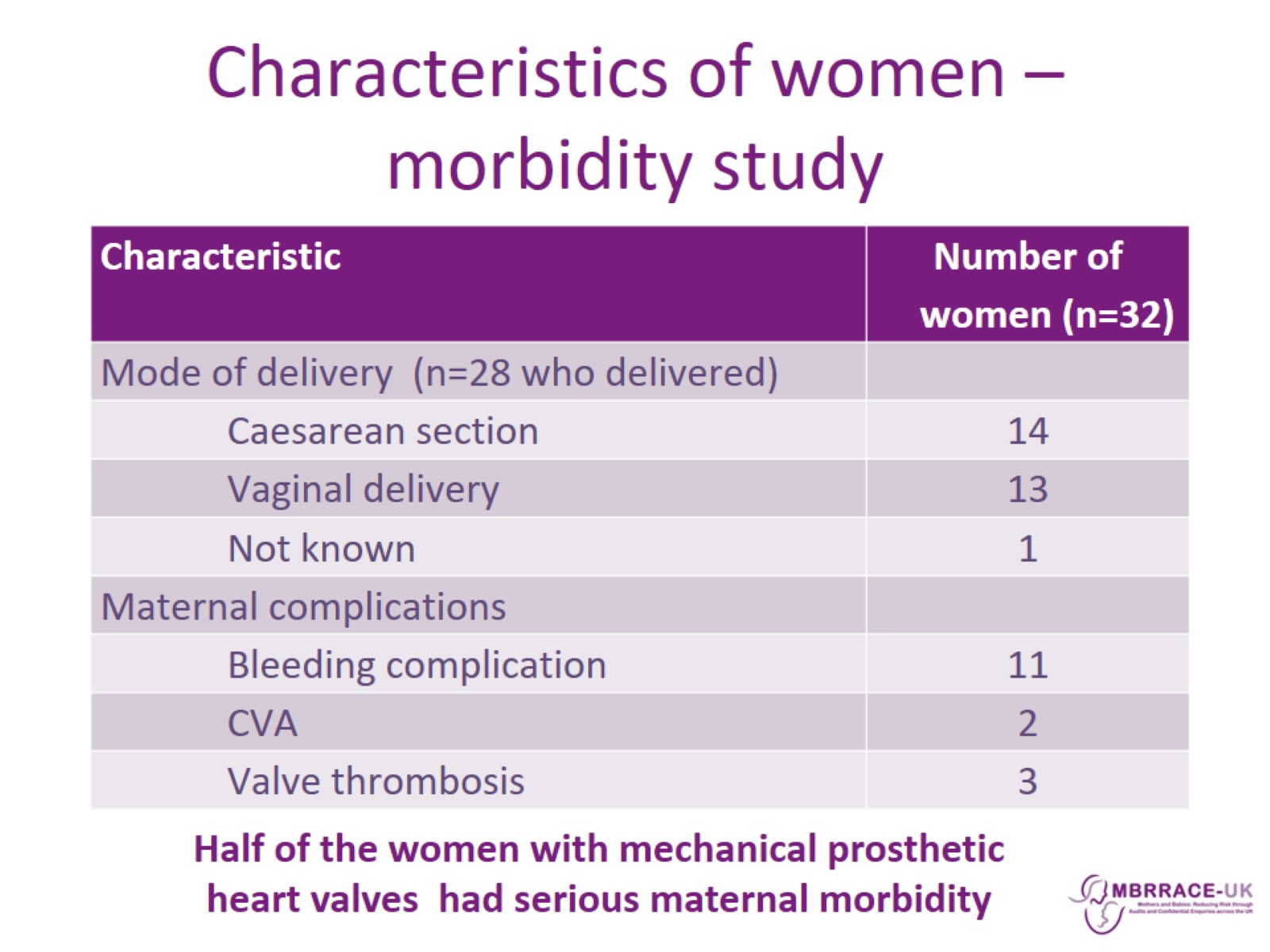 Characteristics of women – morbidity study
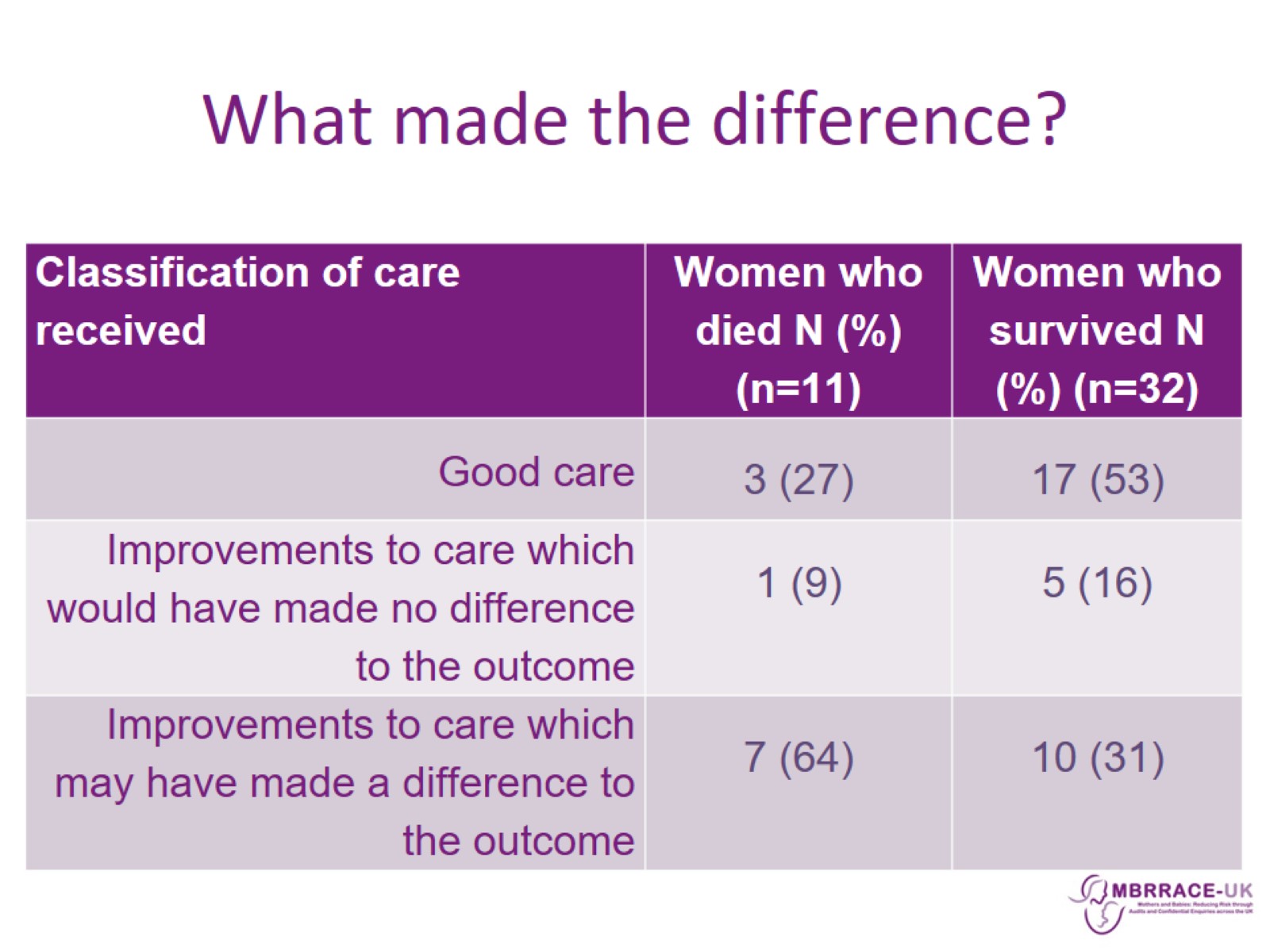 What made the difference?
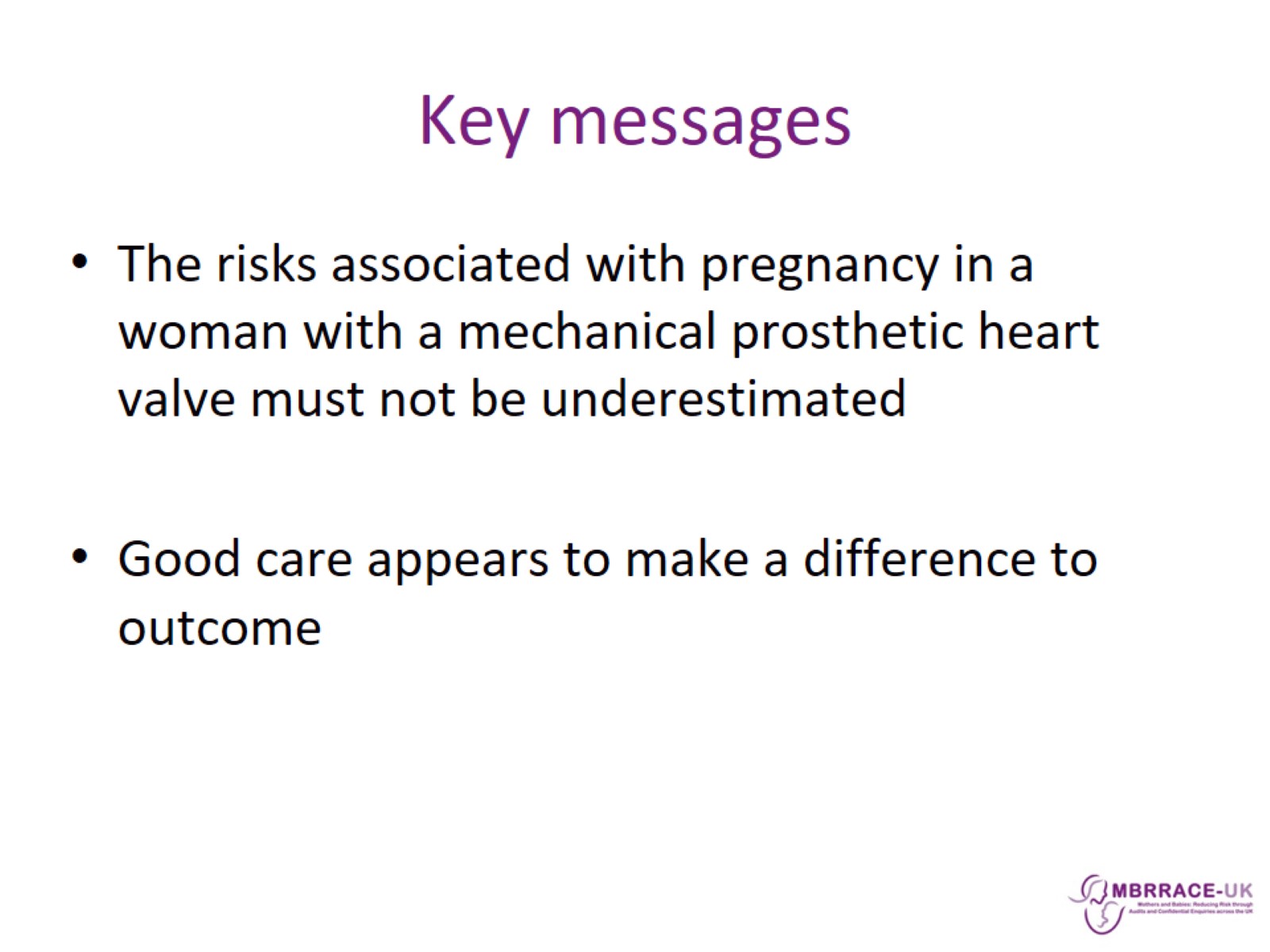 Key messages
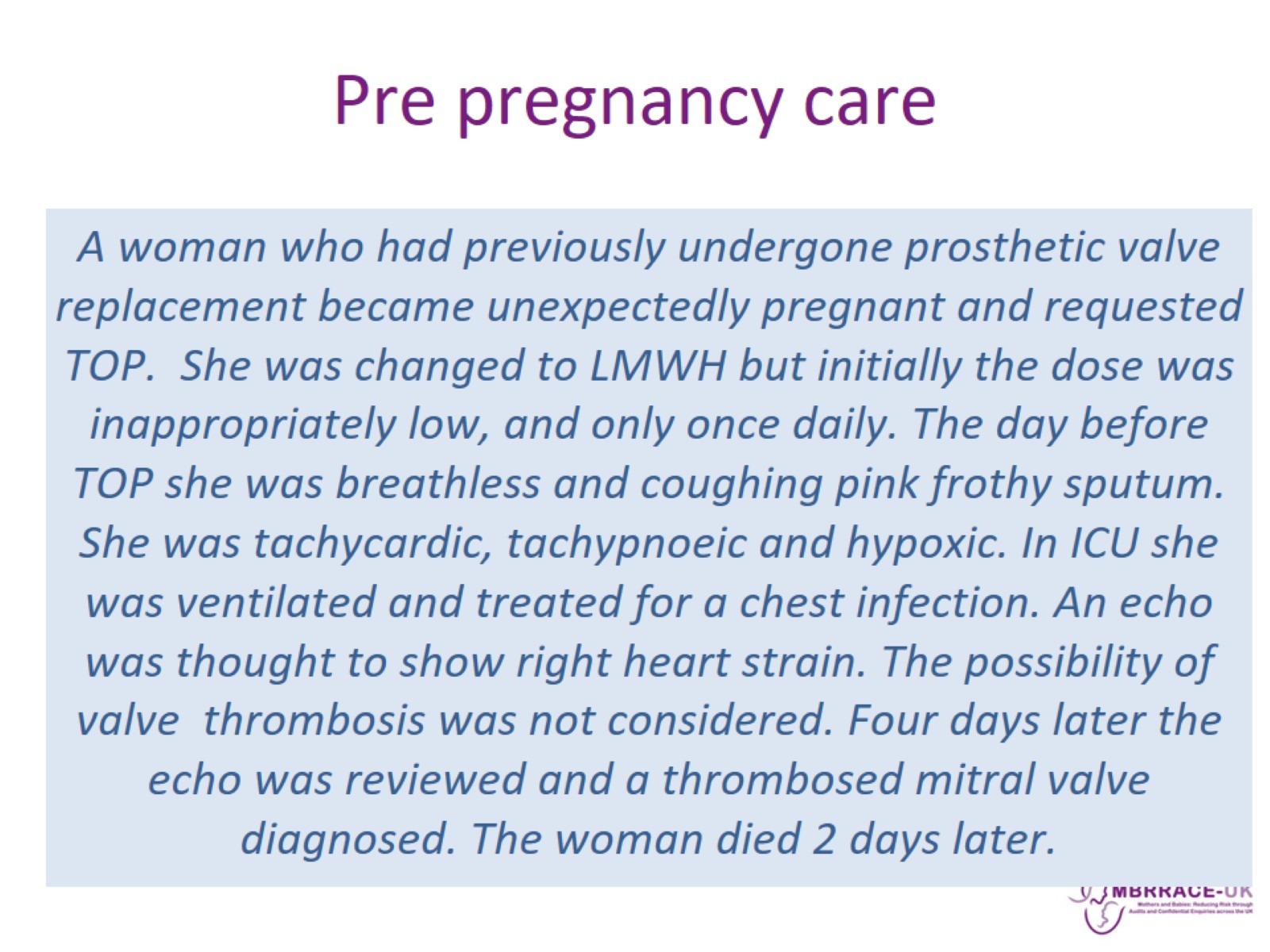 Pre pregnancy care
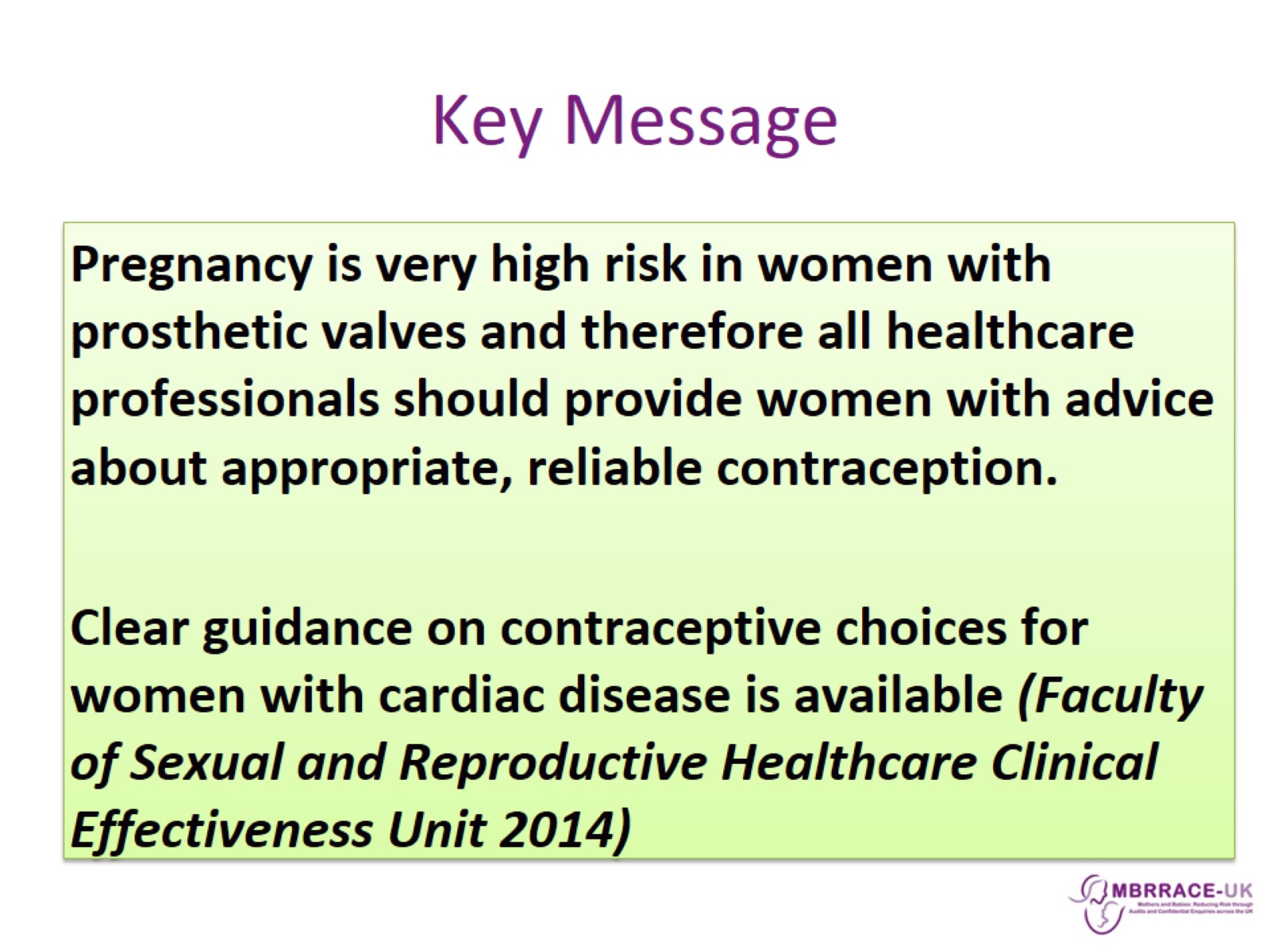 Key Message
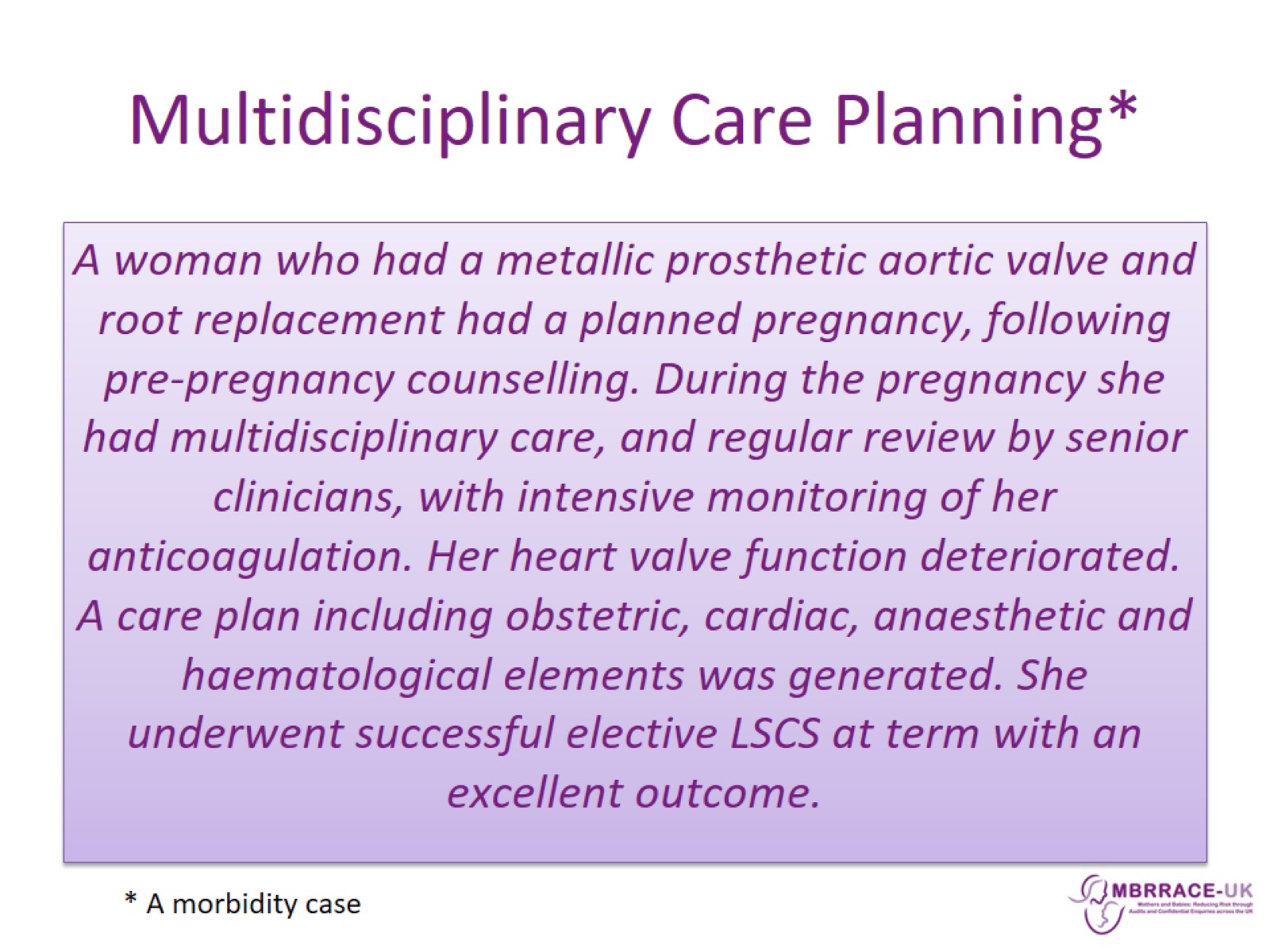 Multidisciplinary Care Planning*
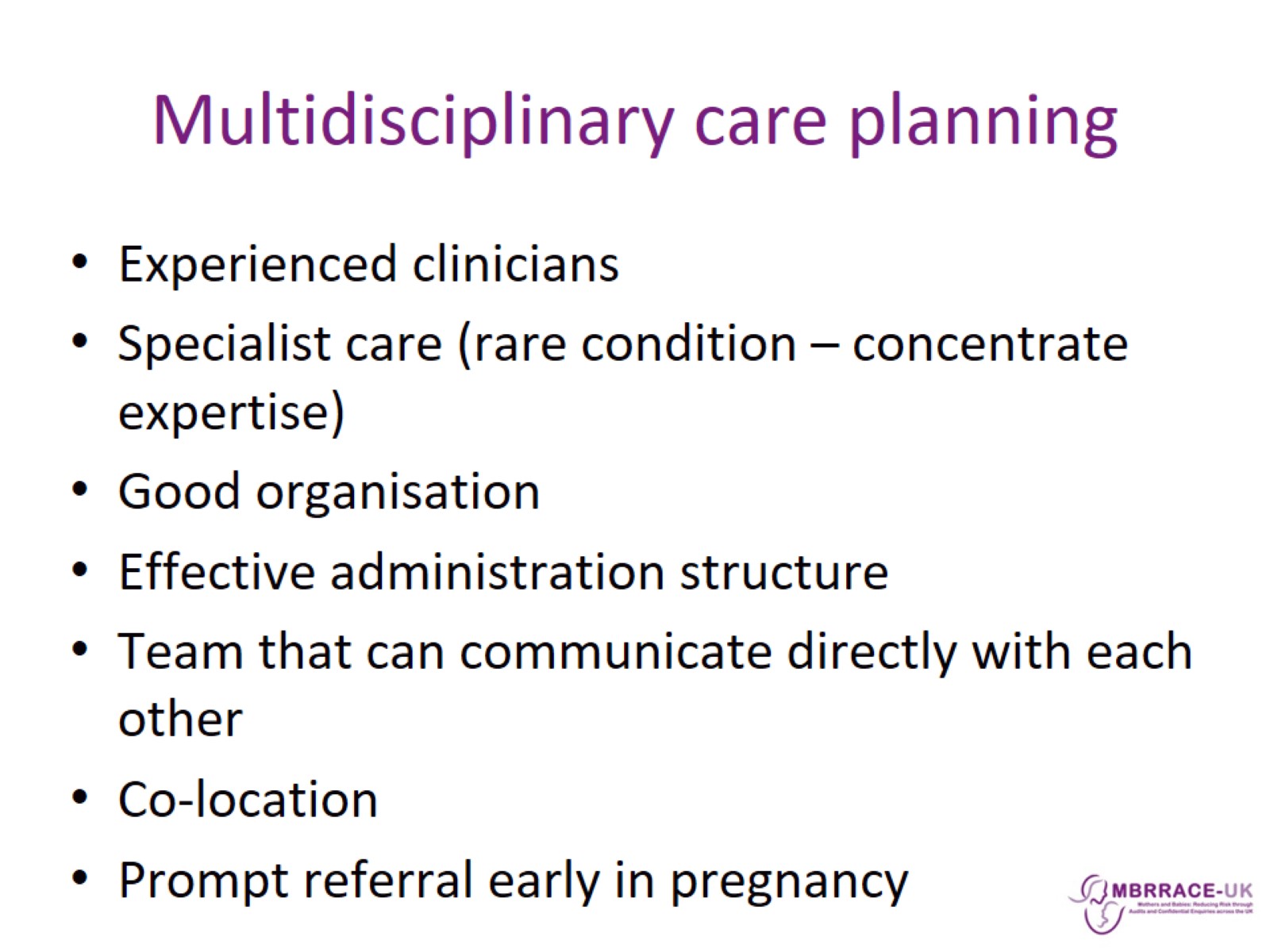 Multidisciplinary care planning
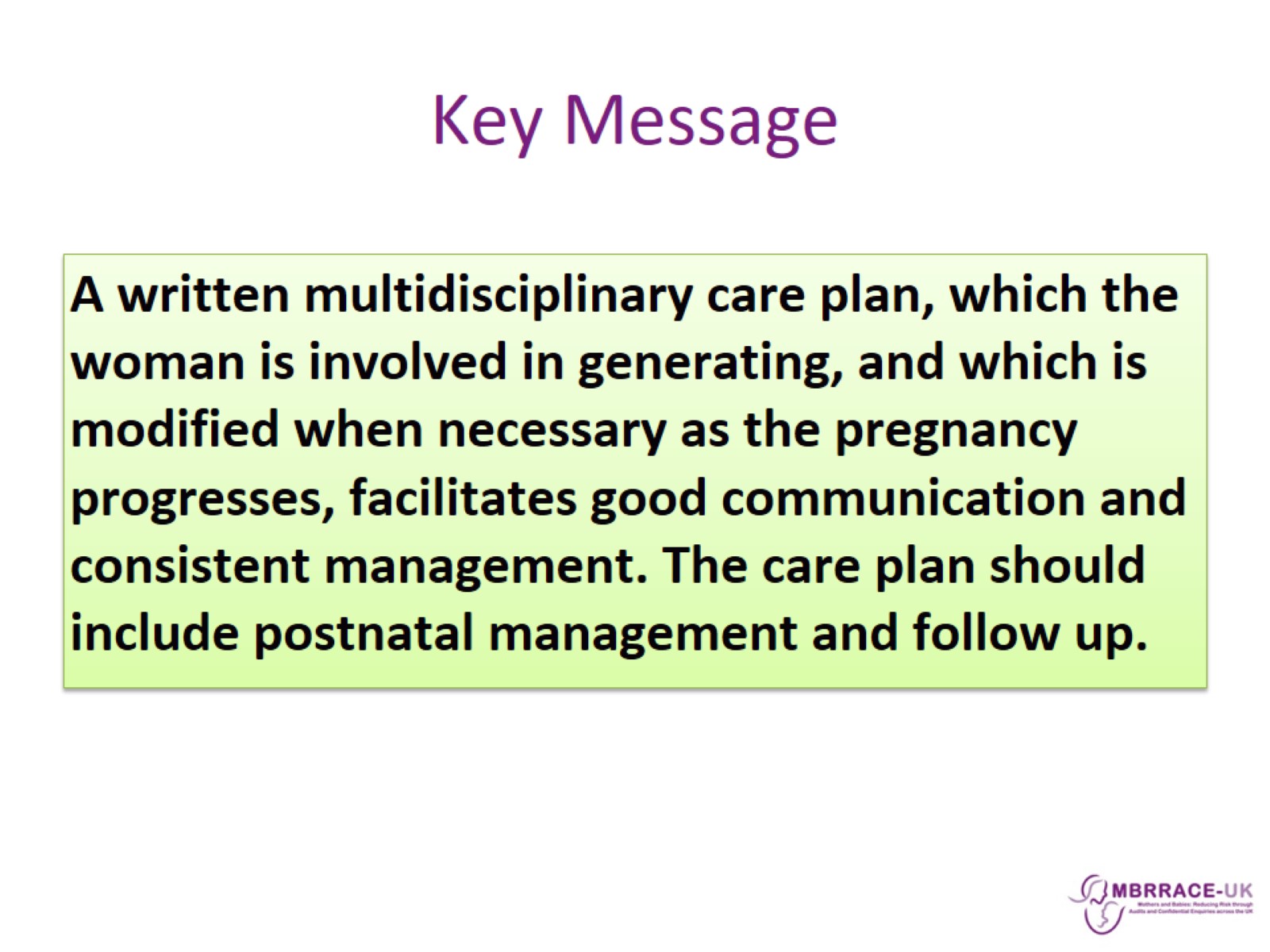 Key Message
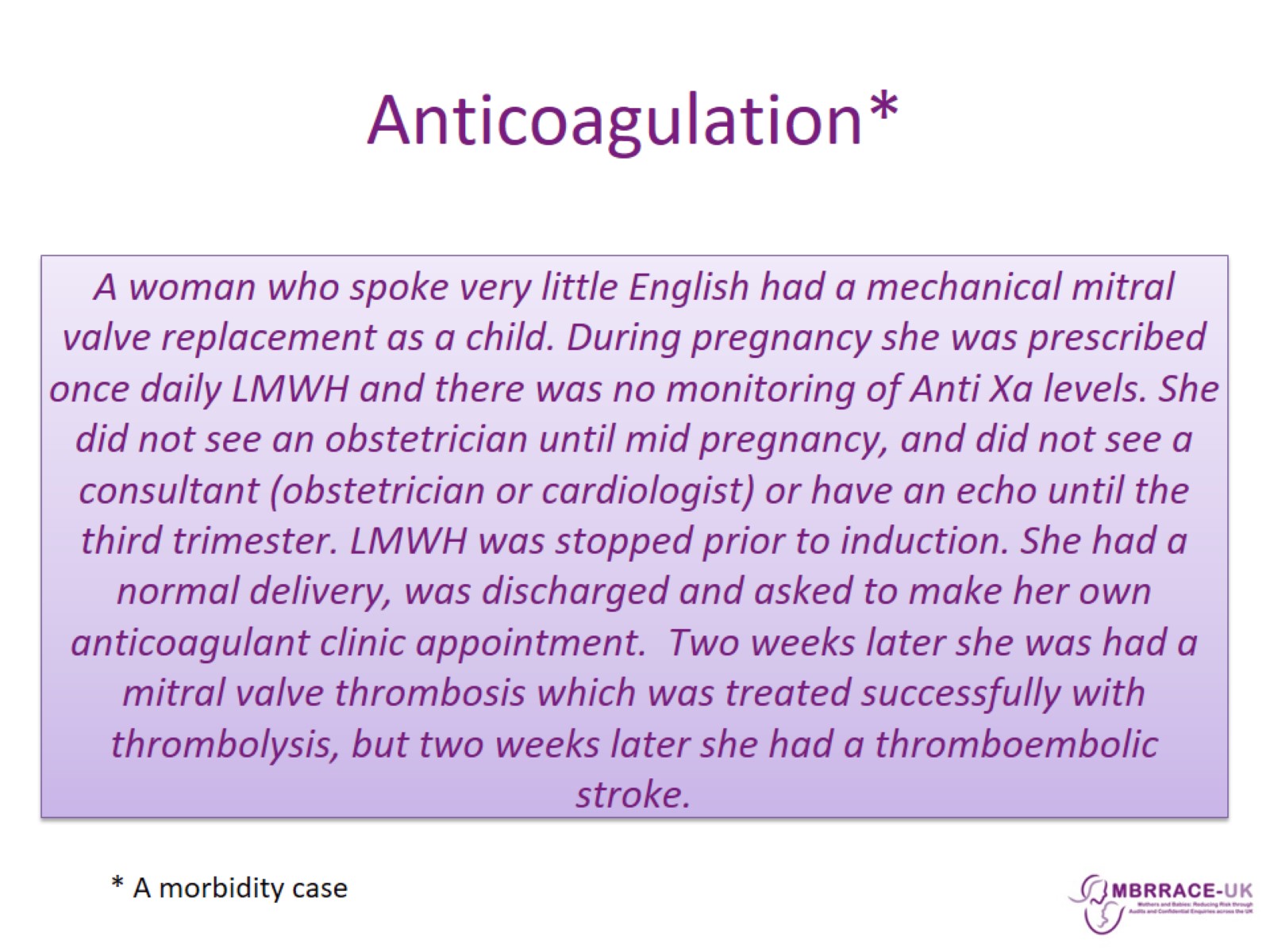 Anticoagulation*
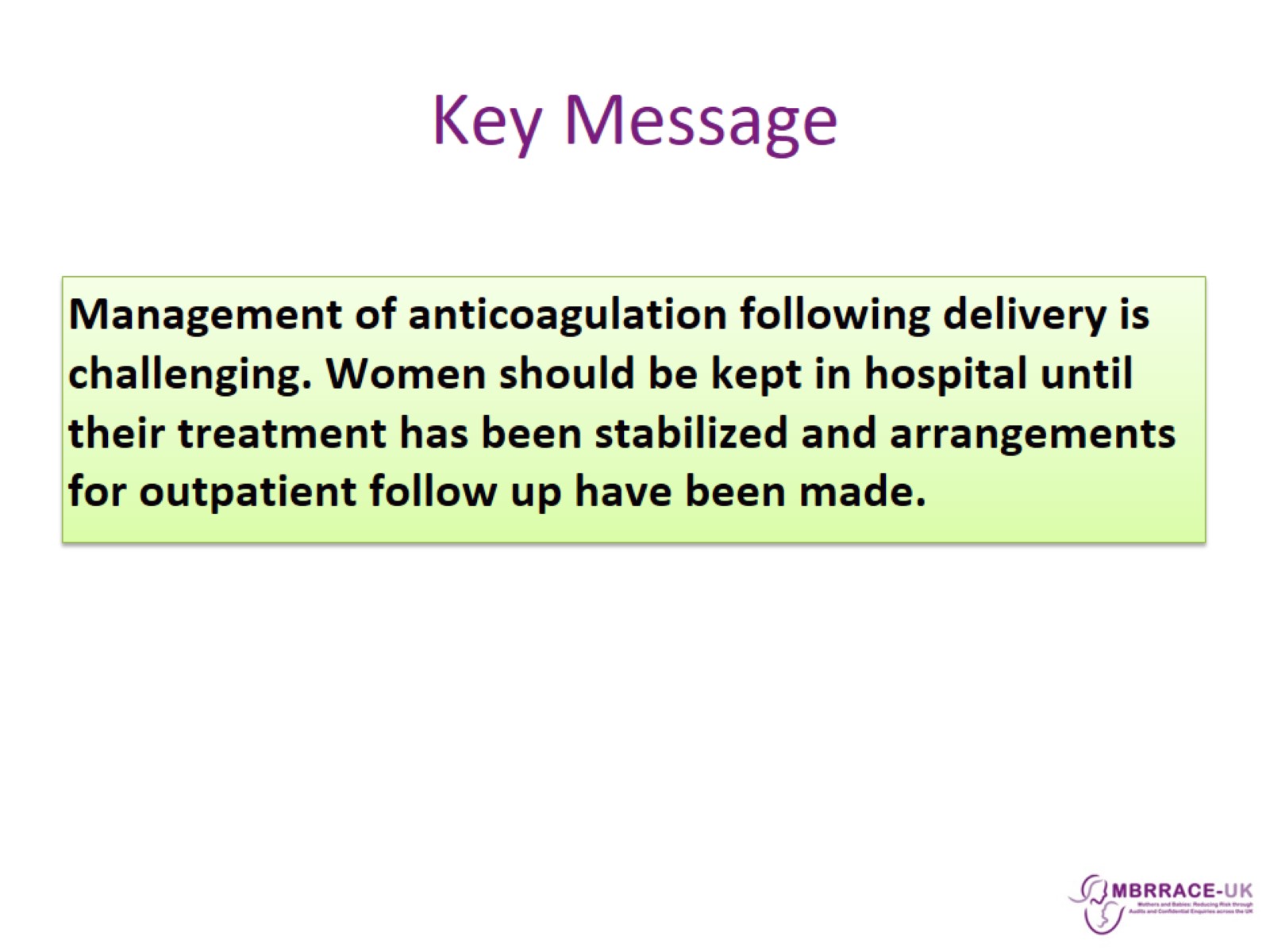 Key Message
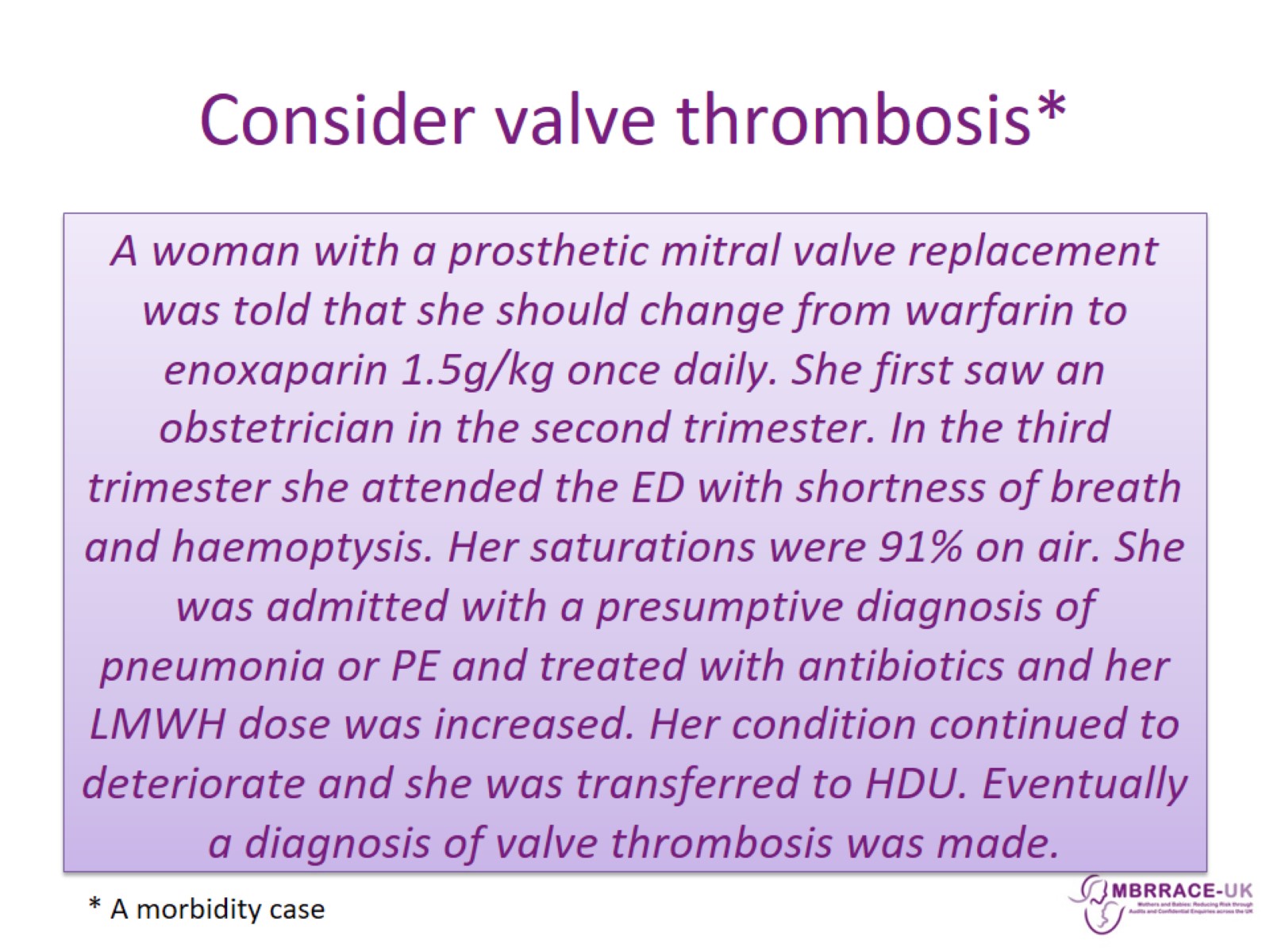 Consider valve thrombosis*
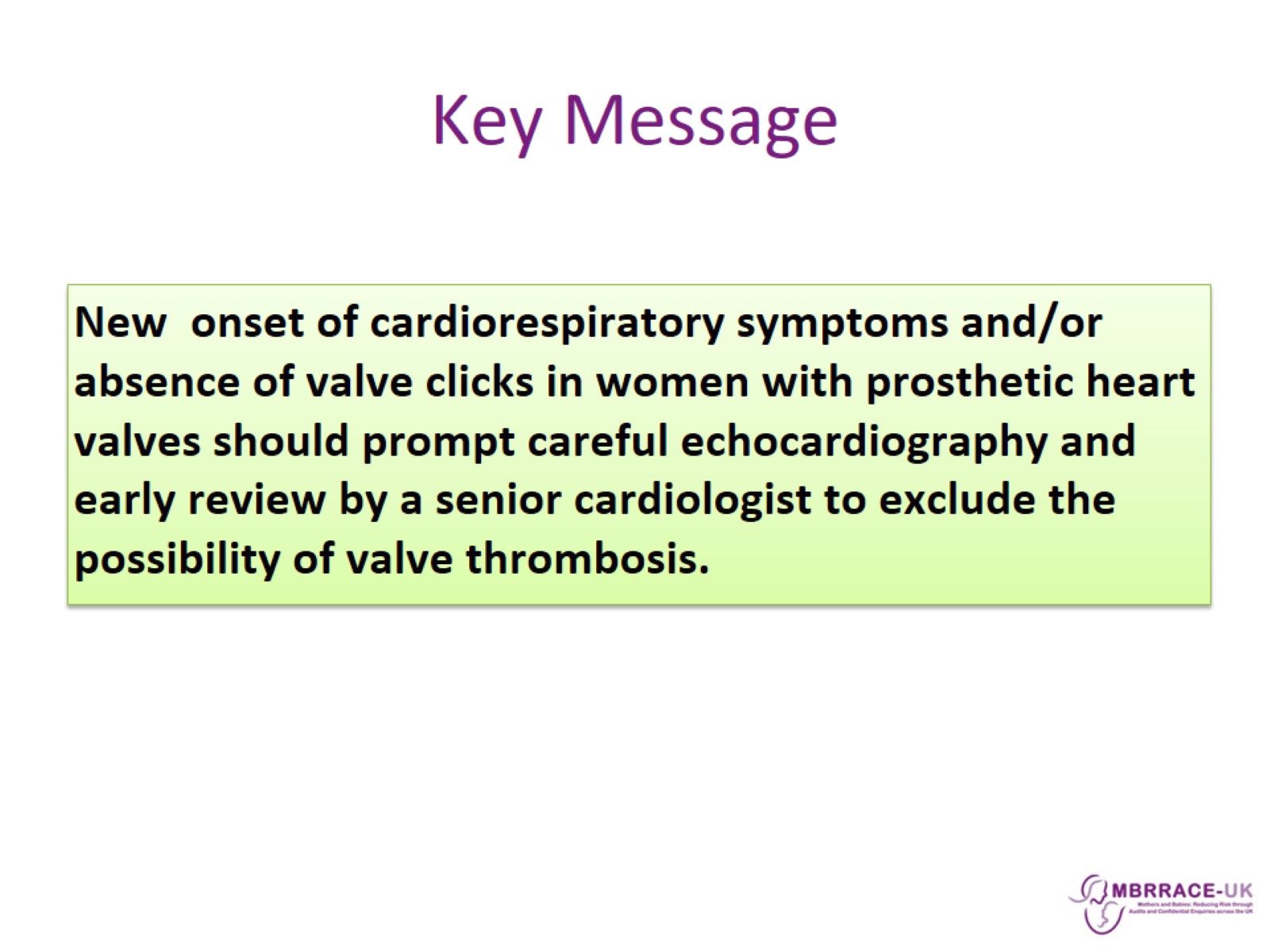 Key Message
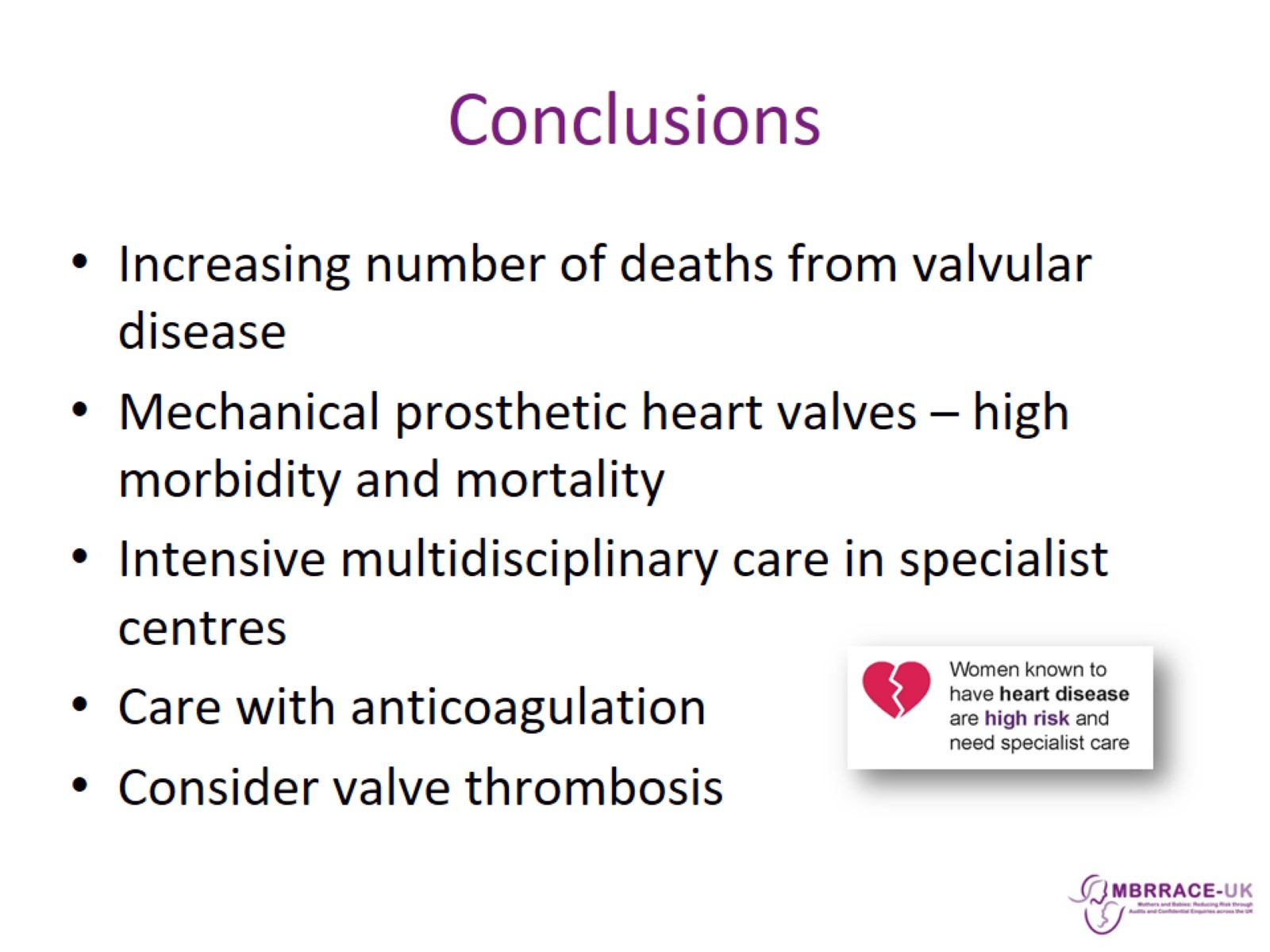 Conclusions